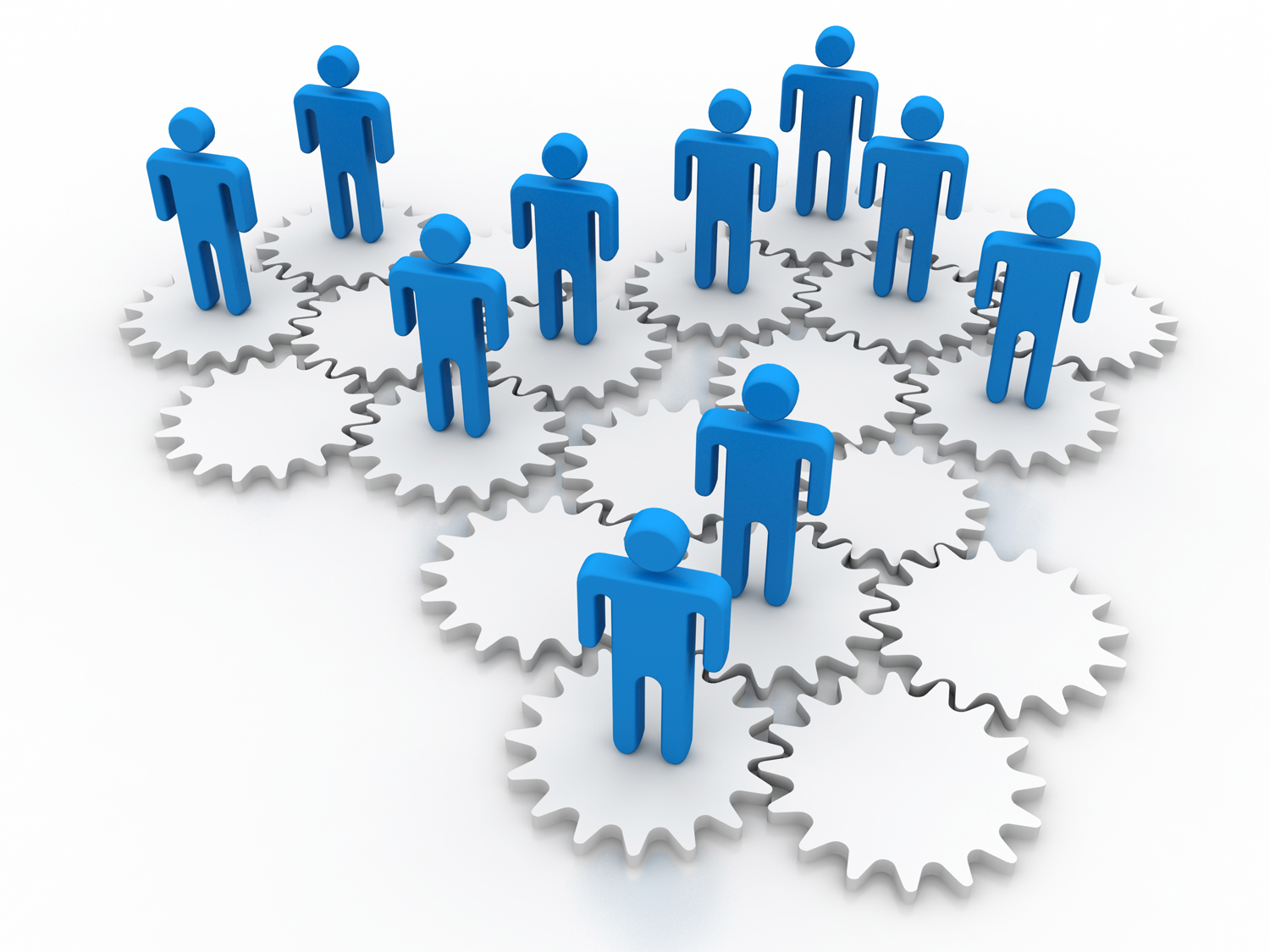 ОСОБЕННОСТИ ПРОВЕДЕНИЯ ГОСУДАРСТВЕННОЙ ИТОГОВОЙ АТТЕСТАЦИИ В ДОНЕЦКОЙ НАРОДНОЙ РЕСПУБЛИКЕ В 2023 ГОДУ
Волкова Любовь Николаевна
Заместитель 
Министра образования и науки 
Донецкой Народной Республики
ОСОБЕННОСТИ ПРОВЕДЕНИЯ 
ГОСУДАРСТВЕННОЙ ИТОГОВОЙ АТТЕСТАЦИИ В 2023 ГОДУ
ГИА - 9
в форме промежуточной аттестации, результаты которой признаются результатами ГИА по образовательным программам основного общего образования и являются основанием для выдачи аттестата об основном общем образовании
БЕЗ ПРОХОЖДЕНИЯ ИТОГОВОГО СОБЕСЕДОВАНИЯ ПО РУССКОМУ ЯЗЫКУ
ГОСУДАРСТВЕННАЯ ИТОГОВАЯ АТТЕСТАЦИЯ ПО ОБРАЗОВАТЕЛЬНЫМ ПРОГРАММАМ СРЕДНЕГО ОБЩЕГО ОБРАЗОВАНИЯ
ГОСУДАРСТВЕННАЯ ИТОГОВАЯ АТТЕСТАЦИЯ ПО ОБРАЗОВАТЕЛЬНЫМ ПРОГРАММАМ ОСНОВНОГО ОБЩЕГО ОБРАЗОВАНИЯ
ГИА - 11
в форме промежуточной аттестации, результаты которой признаются результатами ГИА по образовательным программам среднего общего образования и являются основанием для выдачи аттестата о среднем общем образовании;
в форме единого государственного экзамена (на добровольной основе)
БЕЗ ПРОХОЖДЕНИЯ ИТОГОВОГО СОЧИНЕНИЯ (ИЗЛОЖЕНИЯ)
ОСОБЕННОСТИ ПОСТУПЛЕНИЯ ВЫПУСКНИКОВ 11-Х КЛАССОВ В ОРГАНИЗАЦИИ ВЫСШЕГО ОБРАЗОВАНИЯ В 2023 ГОДУ
ЕГЭ для выпускников 11-х классов школ Донецкой Народной Республики проводится на добровольной основе
Выпускники 11-х классов, не имеющие результатов ЕГЭ, могут поступить:
Выпускники 11-х классов, имеющие результаты ЕГЭ, могут поступить:
В ВУЗЫ ДОНЕЦКОЙ НАРОДНОЙ РЕСПУБЛИКИ

В ВУЗЫ ДРУГИХ СУБЪЕКТОВ РОССИЙСКОЙ ФЕДЕРАЦИИ
В ВУЗЫ ДОНЕЦКОЙ НАРОДНОЙ РЕСПУБЛИКИ (НА ОСНОВАНИИ АТТЕСТАТА О СРЕДНЕМ ОБЩЕМ ОБРАЗОВАНИИ И РЕЗУЛЬТАТОВ ВСТУПИТЕЛЬНЫХ ИСПЫТАНИЙ, ФОРМУ КОТОРЫХ ОПРЕДЕЛЯЮТ ВУЗЫ)
ЕДИНОЕ РАСПИСАНИЕ ПРОВЕДЕНИЯ ЕГЭ
Приказ Минпросвещения России и Рособрнадзора «Об утверждении единого расписания и продолжительности проведения единого государственного экзамена по каждому учебному предмету, требований к использованию средств обучения и воспитания при его проведении в 2023 году» от 16.11.2022 № 989/1143.
ЕГЭ-2023 основной период:

26 мая – география, литература, химия
29 мая – русский язык
1 июня - математика
(базовая и профильная)
5 июня – история, физика
8 июня – обществознание
13 июня – биология, иностранные языки (кроме раздела «Говорение»)
16, 17 июня – иностранные языки (раздел «Говорение»)
19, 20 июня – информатика и ИКТ
ЕГЭ-2023 резервные сроки 
основного периода:

22 июня – русский язык
23 июня – география, литература, иностранные языки (раздел «Говорение»)
26 июня – математика (базовая и профильная)
27 июня – иностранные языки (кроме раздела «Говорение»), биология, информатика и ИКТ
28 июня – обществознание, химия
29 июня – история, физика
1 июля – по всем учебным предметам
НОРМАТИВНОЕ ПРАВОВОЕ ОБЕСПЕЧЕНИЕ ГОСУДАРСТВЕННОЙ ИТОГОВОЙ АТТЕСТАЦИИ
Порядок проведения государственной итоговой аттестации по образовательным программам основного общего образования 
(утвержден приказом Минпросвещения России и Рособрнадзора от 07.11.2018 № 189/1513)
Порядок проведения государственной итоговой аттестации по образовательным программам среднего общего образования 
(утвержден приказом Минпросвещения России и Рособрнадзора от 07.11.2018 № 190/1512)
Методические документы, рекомендуемые при организации и проведении государственной итоговой аттестации по образовательным программам основного общего образования и среднего общего образования в 2023 году (письмо Рособрнадзора от 01.02.2023 № 04-31)
ОРГАНИЗАЦИЯ ПРОВЕДЕНИЯ ГИА В 2023 ГОДУ
РАСПРЕДЕЛЕНИЕ ЗАРЕГИСТРИРОВАННЫХ УЧАСТНИКОВ ЕГЭ ПО ПУНКТАМ ПРОВЕДЕНИЯ ЭКЗАМЕНОВ
РЕГИСТРАЦИЯ ВЫПУСКНИКОВ 
11-Х КЛАССОВ,
ЖЕЛАЮЩИХ УЧАСТВОВАТЬ В ЕГЭ
РЕГИСТРАЦИЯ ВЫПУСКНИКОВ 11-Х КЛАССОВ ДЛЯ УЧАСТИЯ В ГИА
ОРГАНИЗАЦИОННО-ТЕХНОЛОГИЧЕСКОЕ ОСНАЩЕНИЕ ПУНКТОВ ПРОВЕДЕНИЯ ЭКЗАМЕНОВ
ОРГАНИЗАЦИЯ ОХРАНЫ ПРАВОПОРЯДКА, ОБЕСПЕЧЕНИЕ БЕЗОПАСНОСТИ УЧАСТНИКОВ ЕГЭ, ДЕЖУРСТВО БРИГАД СКОРОЙ ПОМОЩИ
ОБУЧЕНИЕ РАБОТНИКОВ ПУНКТОВ ПРОВЕДЕНИЯ ЭКЗАМЕНОВ
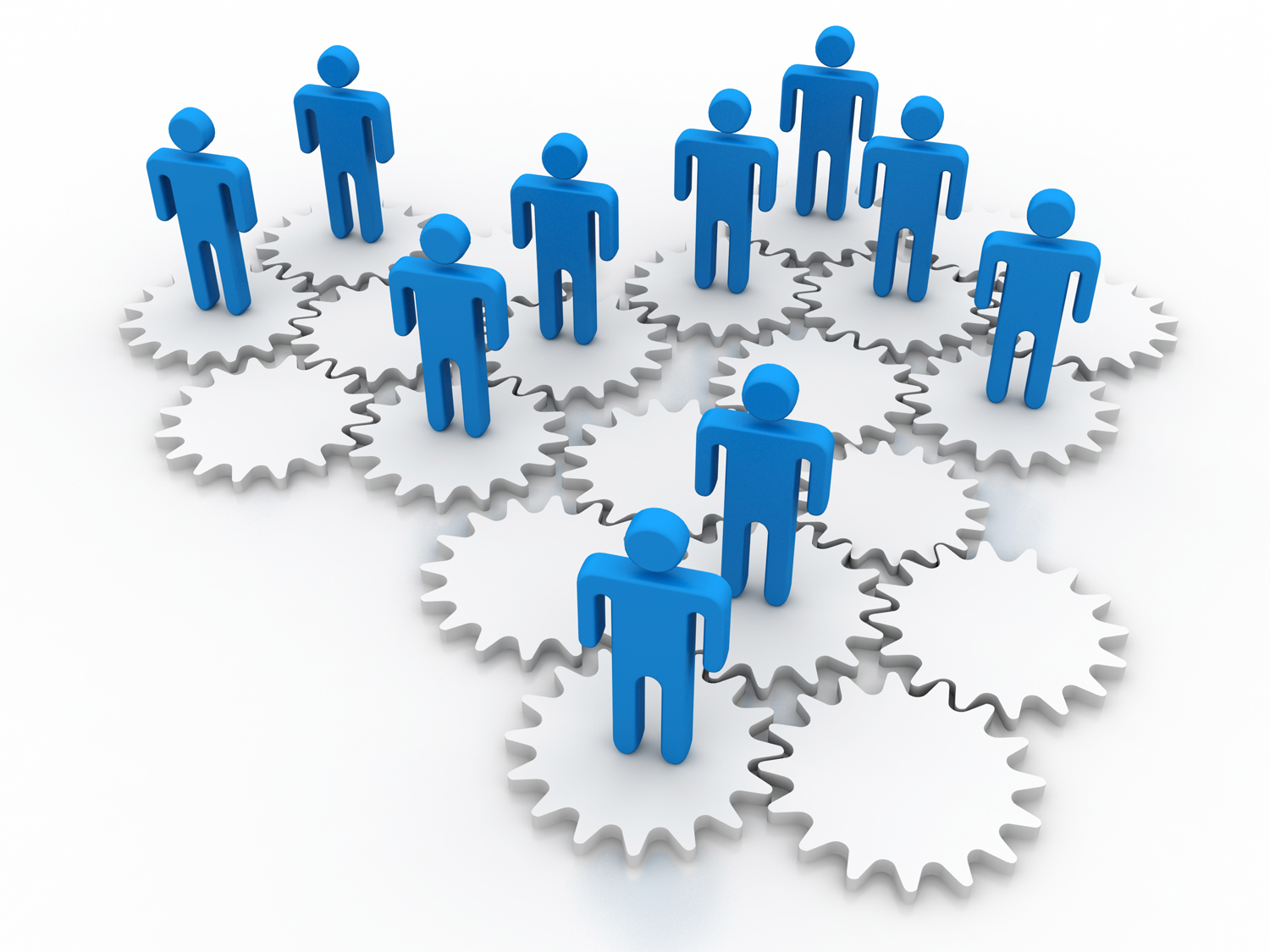 МЕРОПРИЯТИЯ ПО РЕАЛИЗАЦИИ МЕХАНИЗМА ПОВЫШЕНИЯ КАЧЕСТВА ПОДГОТОВКИ ОБУЧАЮЩИХСЯ К ПРОХОЖДЕНИЮ ГОСУДАРСТВЕННОЙ ИТОГОВОЙ АТТЕСТАЦИИ
ПЛАН-ГРАФИК МЕРОПРИЯТИЙ ПО РЕАЛИЗАЦИИ МЕХАНИЗМА ПОВЫШЕНИЯ КАЧЕСТВА ПОДГОТОВКИ ОБУЧАЮЩИХСЯ К ПРОХОЖДЕНИЮ ГИА (УТВЕРЖДЕН ПРИКАЗОМ МИНИСТЕРСТВА ОБРАЗОВАНИЯ И НАУКИ ДОНЕЦКОЙ НАРОДНОЙ РЕСПУБЛИКИ 18.11.2022 № 1077)
СИСТЕМА ПОДГОТОВКИ К ГИА
Информационно-разъяснительные  мероприятия
Организационно-методическое  сопровождение
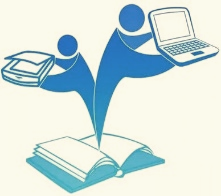 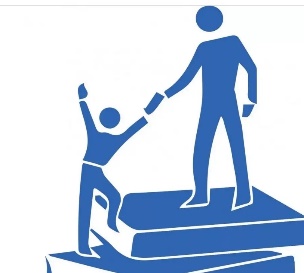 Психолого-педагогическое сопровождение
МЕРОПРИЯТИЯ ПО ОБЕСПЕЧЕНИЮ ГОТОВНОСТИ ВЫПУСКНИКОВ 9-Х И 11-Х КЛАССОВ К СДАЧЕ ГИА
СИСТЕМА МЕРОПРИЯТИЙ ПО ПОВЫШЕНИЮ КАЧЕСТВА ПРЕПОДАВАНИЯ УЧЕБНЫХ ПРЕДМЕТОВ ГИА
ПРОВЕДЕНИЕ РОДИТЕЛЬСКИХ СОБРАНИЙ, КЛАССНЫХ ЧАСОВ, КОНСУЛЬТАЦИЙ ПО ВОПРОСАМ ПРОВЕДЕНИЯ ГИА
ИНФОРМАЦИОННО-РАЗЪЯСНИТЕЛЬНАЯ РАБОТА ПО ПОДГОТОВКЕ ОБУЧАЮЩИХСЯ К ГИА
ОРГАНИЗАЦИЯ СОПРОВОЖДЕНИЯ ОБУЧАЮЩИХСЯ ПО ВОПРОСАМ ПСИХОЛОГИЧЕСКОЙ ГОТОВНОСТИ К ГИА
ВКЛЮЧЕНИЕ В ПЛАНЫ УРОКОВ ЗАДАНИЙ ГИА, ПРОВЕДЕНИЕ КОНСУЛЬТАЦИЙ ПО УЧЕБНЫМ ПРЕДМЕТАМ ГИА
СОЗДАНИЕ КОНСУЛЬТАЦИОННОГО ПУНКТА «ЭРУДИТ» ПО ПОДГОТОВКЕ УЧАСТНИКОВ К ЕГЭ
ДИСТАНЦИОННАЯ ПЛАТФОРМА ДЛЯ ПОДГОТОВКИ ВЫПУСКНИКОВ К ГОСУДАРСТВЕННОЙ ИТОГОВОЙ АТТЕСТАЦИИ
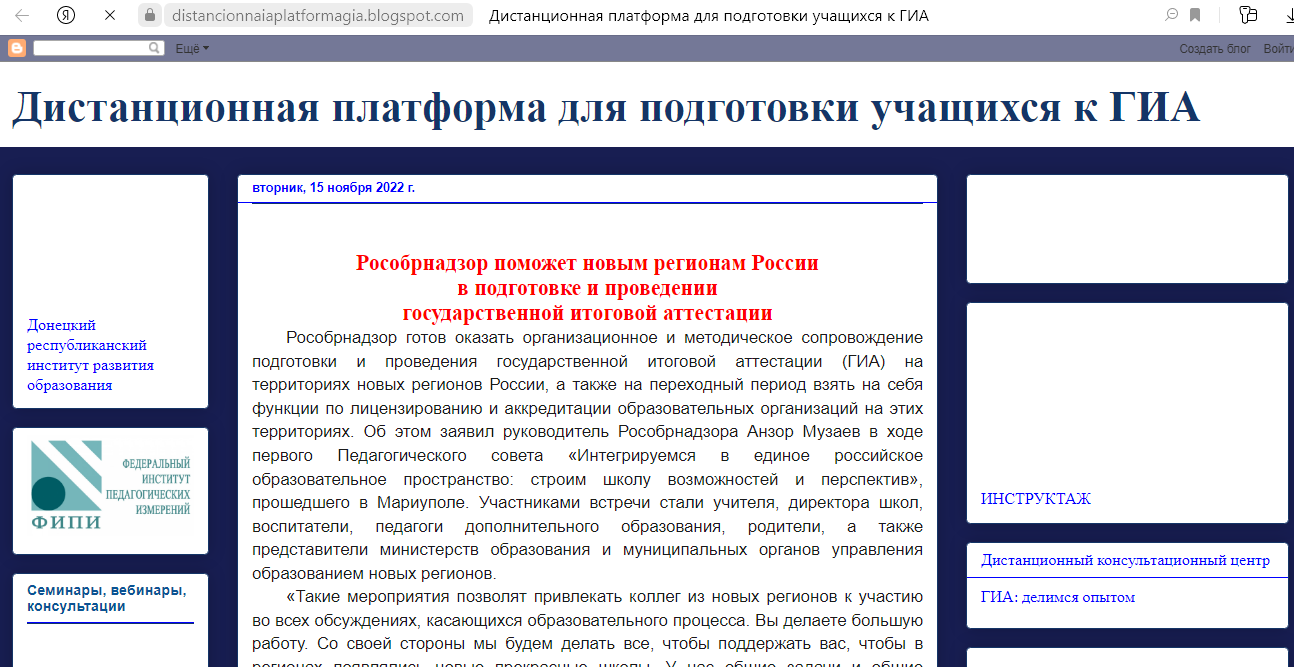 КОНСУЛЬТАЦИОННЫЙ ПУНКТ «ЭРУДИТ»
ВЕБИНАРЫ КАЖДУЮ СУББОТУ 
С 12.00 ДО 18.00 
В ПЕРИОД С 4 ФЕВРАЛЯ ПО 20 МАЯ 2023 ГОДА
КОНСУЛЬТАЦИОННЫЙ ПУНКТ «ЭРУДИТ» https://www.eruditdon.ru/consultationpoint
УЧЕБНЫЕ ПРЕДМЕТЫ ЕГЭ
ПРОГРАММА «ПРЕДМЕТНАЯ ПОДГОТОВКА К ЕГЭ-2023»
ВИДЕОЗАПИСИ ВЕБИНАРОВ ДЛЯ ВСЕХ ВЫПУСКНИКОВ 
и педагогов
ПРОВЕДЕНИЕ КОНСУЛЬТАЦИЙ ВЕДУЩИМИ ПЕДАГОГАМИ РЕСПУБЛИКИ
ТЕХНОЛОГИЯ ЗАПОЛНЕНИЯ БЛАНКОВ ЕГЭ